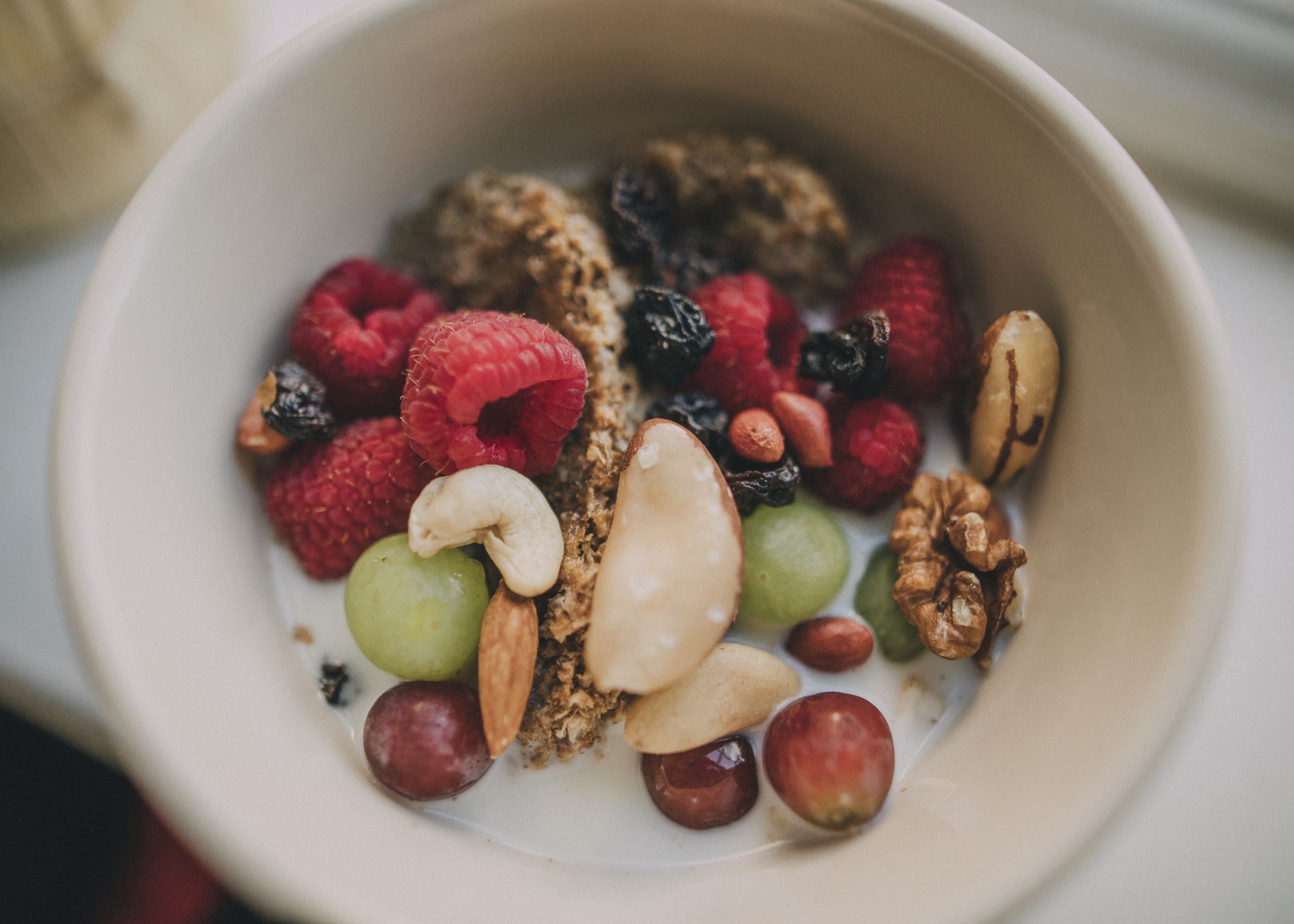 Пищеварение  в  желудке идвенадцатиперстной кишке
СТРОЕНИЕ ЖЕЛУДКА
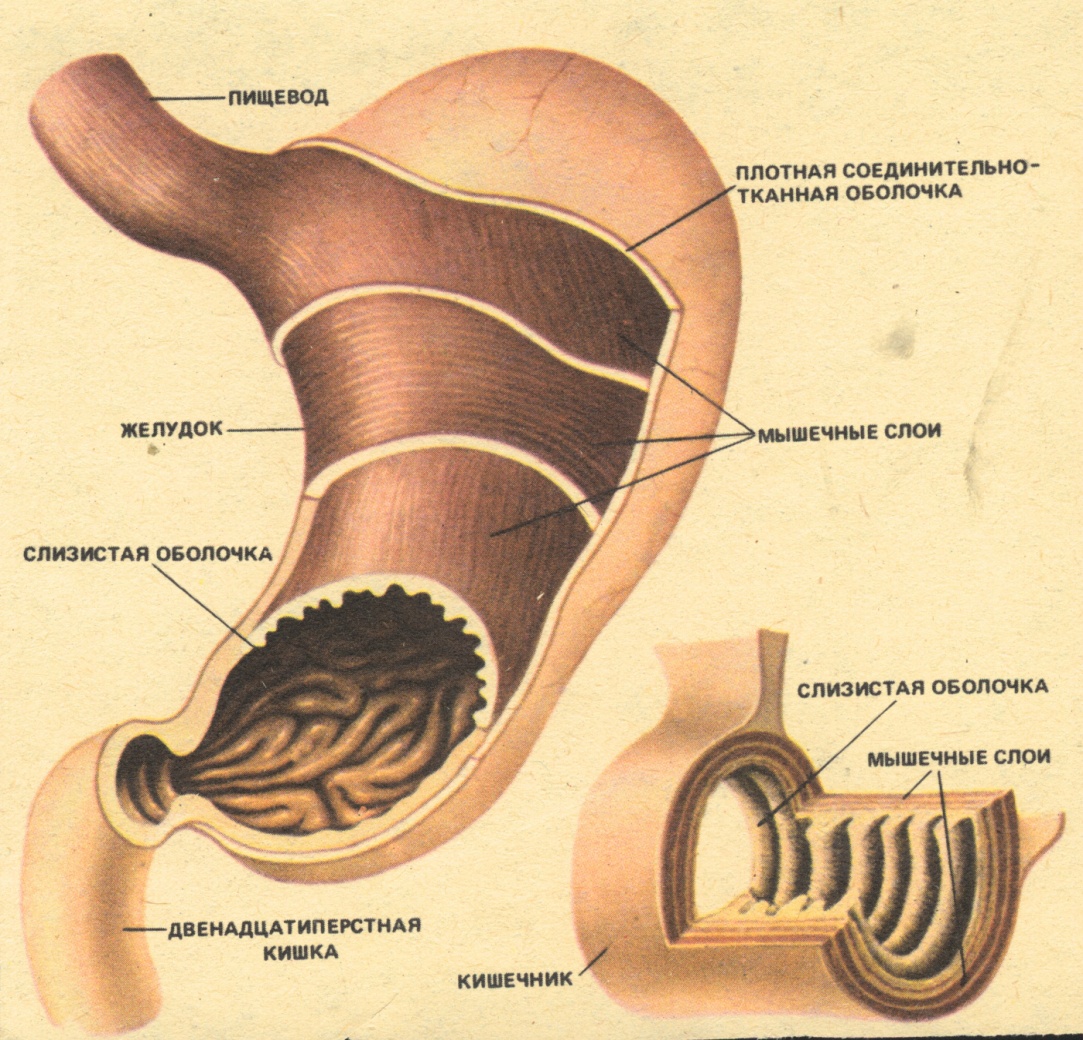 Резервуар для накопления и переваривания пищи емкостью до 2-3л.​
Слизистая оболочка желудка образует множество складок, что способствует лучшему соприкосновению пищи с его стенками.​
В слизистой оболочке расположено около 35 млн. желез, которые выделяют до 2 литров желудочного сока.​
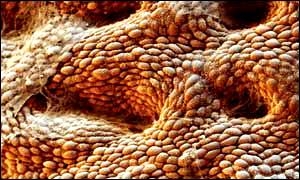 Желудочный сок (ферменты, соляная кислота, слизь)
вырабатывается многочисленными железами слизистой оболочки. 
1кв.мм содержит около 100 желез.
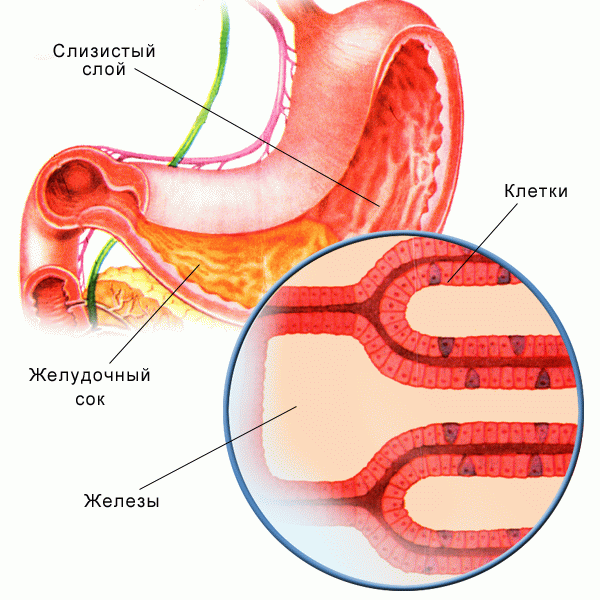 Состав и свойства  желудочного сока
Неорганические вещества
Органические вещества
Вода
Соляная 
кислота 0,5%
Фермент
пепсин
Слизь
Растворяет
 вещества
 желудочного
 сока
Убивает вредные
 микроорганизмы,
 повышает
 активность
 ферментов
Участвует в
 расщеплении 
белков до 
аминокислот
Предохраняет
 стенки желудка 
от 
переваривания 
и воздействия
 соляной
 кислоты
Строение  двенадцатиперстной кишки.
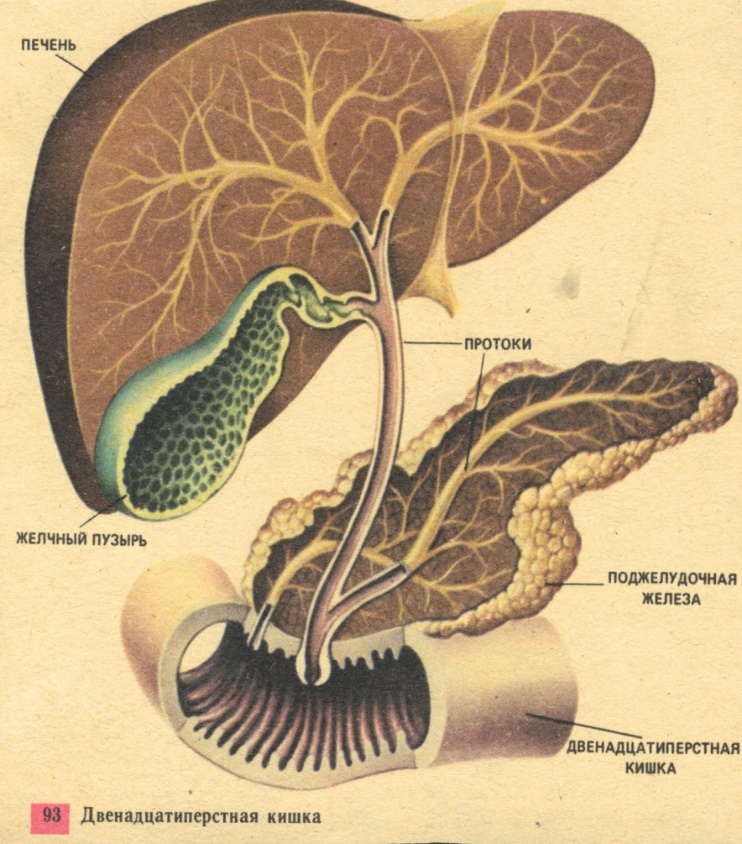 Строение  двенадцатиперстной кишки.​
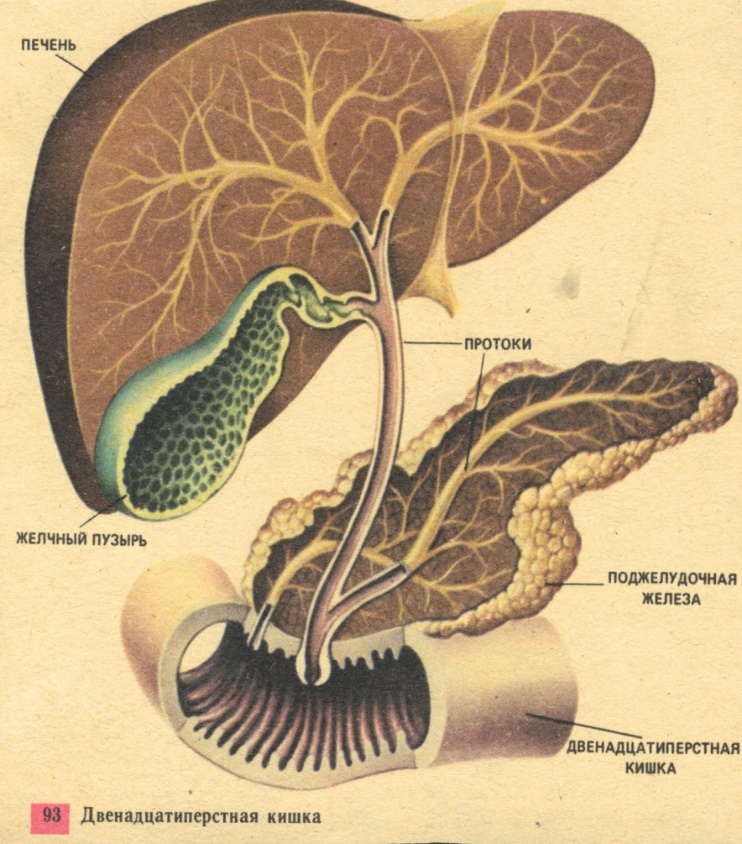 12-перстная кишка – небольшой участок тонкой кишки, слизистая оболочка которой покрыта бесчисленными ворсинками (до 40 на 1см.)​
- В ней пища подвергается действию сока пищеварительной железы и кишечного сока. Здесь белки расщепляются до аминокислот, углеводы – до глюкозы, жиры – до глицерина и жирных кислот.​
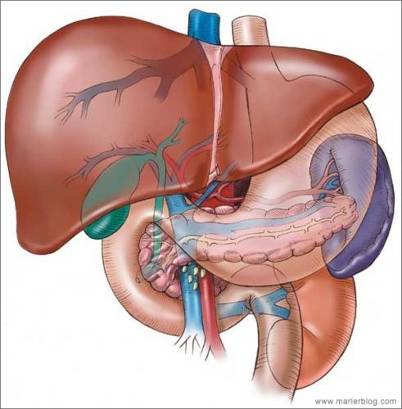 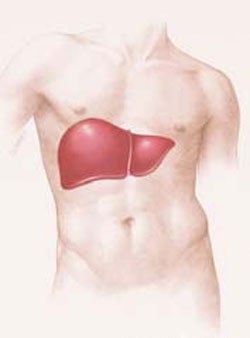 Печень – самая крупная железа пищеварительной системы,
имеет массу 1,5 кг. Протоки печени впадают в 12 – перстную 
кишку. Принимает участие в расщеплении жиров.
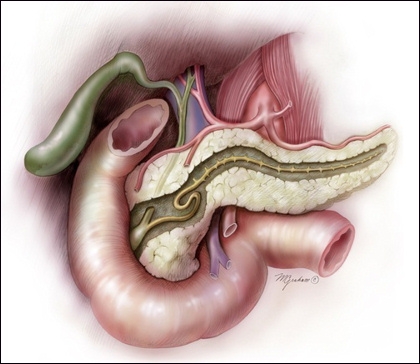 Поджелудочная железа  - вторая по величине железа пищеварительного тракта, ее масса 60-100 г, длина 15-20 см.
Вырабатывает поджелудочный сок, участвующий в 
расщеплении белков.